SMART SCALEFY 2026 (Round 6) Results
Brooke Jackson, P.E. – SMART SCALE Program Manager
Office of Intermodal Planning and Investment
January 14, 2025
SMART SCALE FY 2026 Results Agenda
Process Overview
FY 2026 Funding Distribution
FY 2026 Staff Recommended Scenario by District
Next Steps
2
PROCESS OVERVIEW
History and Purpose
SMART SCALE was created to improve the transparency and accountability of project selection and stabilize the Six-Year Improvement Program
Effective July 1, 2014 (Virginia House Bill 2,  defined in § 33.2-214.1), required developing a prioritization process that the CTB was to use for project selection by July 2016. 
Needed to remove the political element and select projects that bring the best value
It reformed Virginia’s transportation programming process by requiring the use of a data-driven, outcome-based prioritization process
SMART SCALE has improved the transparency and accountability of project selection 
The process scores projects based on an objective and fair analysis that is applied statewide 
SMART SCALE is a tool to help CTB select projects that provide the greatest benefits for tax dollars spent
3
PROCESS OVERVIEW
Virginia Code§ 33.2-214.1
Benefit-Cost Relationship 
Six Factor Areas Required (SCALE) – safety, congestion mitigation, accessibility, land use*, economic development, and environmental quality
Multi-Modal Project Evaluation – must consider highway, transit, rail, roadway, technology operational improvements, and transportation demand management strategies
Meet a VTrans Need
Projects must be fully funded when added to the SYIP
*Note: Land Use is required in populations over 200,000 defined in the 6th enactment clause
4
PROCESS OVERVIEW
Virginia Code§ 33.2-214.1, Cont’d
No later than 150 days prior to a vote to include projects or strategies evaluated in the Six-Year Improvement Program, the Office of Intermodal Planning and Investment shall make public, in an accessible format, 
(i) a recommended list of projects and strategies for inclusion in the Six-Year Improvement Program based on the results of such evaluation; 
(ii) the results of the screening of candidate projects and strategies, including whether such projects are located on a primary evacuation route; 
(iii) whether a project has been designed to be or the project sponsor has committed that the design will be resilient; and 
(iv) the results of the evaluation of candidate projects and strategies, including the weighting of factors and the criteria used to determine the value of each factor.
5
PROCESS OVERVIEW
Implemented Improvements from 2023 SMART SCALE Review
Administrative Improvements
Applications pass readiness gates before submission to improve quality and reduce staff resources 
Considering applicant delivery performance in final Board consensus funding decisions
Policy Improvements
Clarified High-Priority Projects Program (HPP) definition to ensure projects are of statewide or regional significance by 
refining the definition to include “what” type of projects are eligible
distributing all HPP program funds based on statewide rankings of SMART SCALE scores, rather than districtwide rankings
Reduced the influence of the one-factor majority of the Land Use factor by making it multiplier of all other factor areas and modifying the other factor weightings
Applied a forward-looking congestion benefit for 7 years in the future, to better align with project design requirements that are based on future growth volumes and consider future economic growth
Incorporate key economic priorities of the Commonwealth to reflect best-in-class economic impact assessments used by VEDP
6
PROCESS OVERVIEW
Implemented Improvements from 2023 SMART SCALE Review Evaluation Factors and Weighting
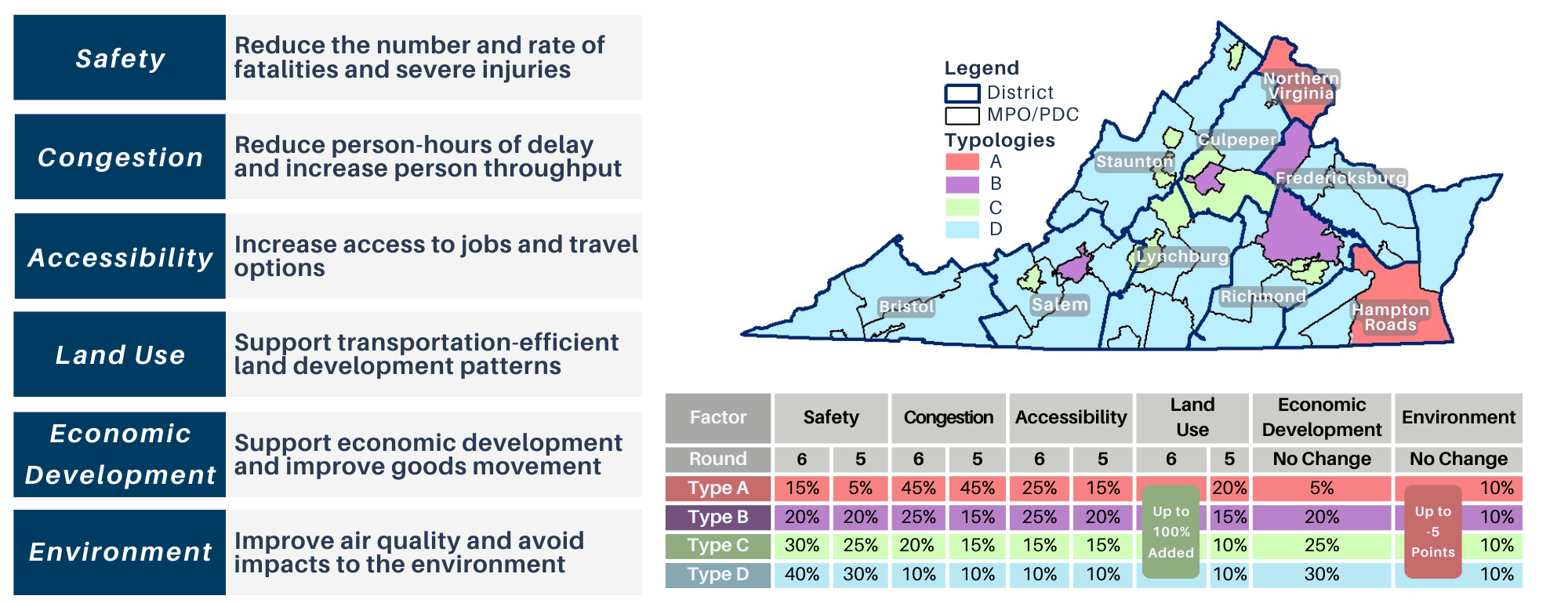 7
PROCESS OVERVIEW
SMART SCALE FY 2026 (Round 6) Summary and Comparison to Prior Rounds
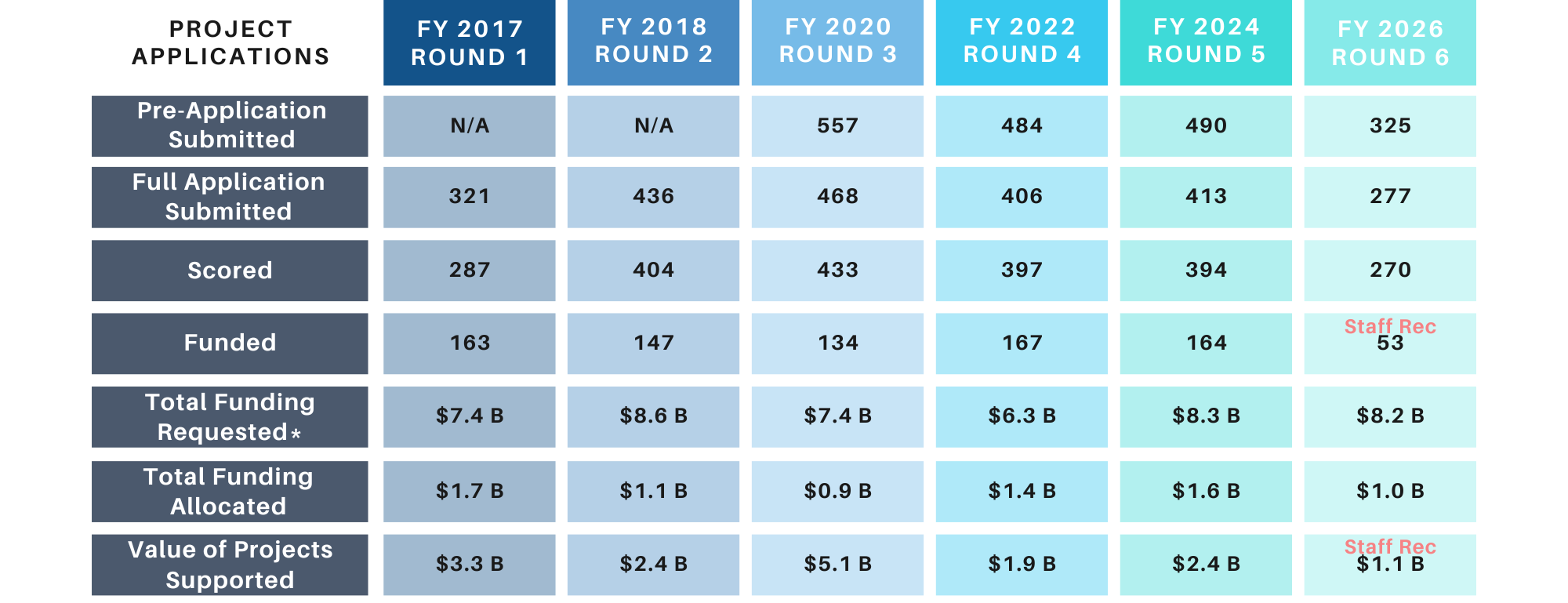 *Total of scored applications funding requested
8
FY 2026 FUNDING DISTRIBUTION
Funding Distribution for FY 2026 (Round 6) – $ in millions
Draft allocations for HPP and DGP represent the best-case scenario 
 Full financial impact of emergency response (Helene and snow) for FY 2025 is uncertain based on activity to date for VDOT
Spending in the coming months will determine if a revision to the current year budget is necessary (By May 2025)
9
FY 2026 FUNDING DISTRIBUTION
Project Selection Process
Step 1 – Fund top-scoring projects within each district eligible for Highway Construction District Grant Program (DGP) funds using DGP funds until the remaining funds are insufficient to fund the next highest-scoring project.
DGP eligibility pertains only to localities addressing a VTrans need
Step 2 – Fund remaining top-scoring projects statewide that are eligible for Highway High-Priority Projects Program (HPP) funds using HPP funds until the remaining funds are insufficient to fund the next highest-scoring project.
HPP eligibility pertains to localities, transit agencies, and regional entities addressing a VTrans need on either a Corridor of Statewide Significance (CoSS) or a Regional Network (RN), and refined policy definitions
10
FY 2026 FUNDING DISTRIBUTION
Staff Recommended Funding Scenario Summary - $ in millions
Step 2
Step 1
11
FY 2026 FUNDING DISTRIBUTION
Summary of Principal Improvement Type - $ in millions
12
FY 2026 STAFF RECOMMENDED SCENARIO BY DISTRICT
Staff Recommended Scenario - Bristol
13
FY 2026 STAFF RECOMMENDED SCENARIO BY DISTRICT
Staff Recommended Scenario - Culpeper
14
FY 2026 STAFF RECOMMENDED SCENARIO BY DISTRICT
Staff Recommended Scenario – Fredericksburg
15
FY 2026 STAFF RECOMMENDED SCENARIO BY DISTRICT
Staff Recommended Scenario – Hampton Roads
16
FY 2026 STAFF RECOMMENDED SCENARIO BY DISTRICT
Staff Recommended Scenario – Lynchburg
17
FY 2026 STAFF RECOMMENDED SCENARIO BY DISTRICT
Staff Recommended Scenario – Northern Virginia
18
FY 2026 STAFF RECOMMENDED SCENARIO BY DISTRICT
Staff Recommended Scenario – Richmond
19
FY 2026 STAFF RECOMMENDED SCENARIO BY DISTRICT
Staff Recommended Scenario – Salem
20
FY 2026 STAFF RECOMMENDED SCENARIO BY DISTRICT
Staff Recommended Scenario – Staunton
21
Next Steps
February to April – Board to consider potential revisions to staff recommended funding scenario 
April to May – Public hearings (Spring SYIP Meetings) on staff recommended scenario and any potential revisions
May CTB meeting – Consensus funding scenario developed
June CTB meeting – Adoption of Six-Year Improvement Program
22
Thank you.